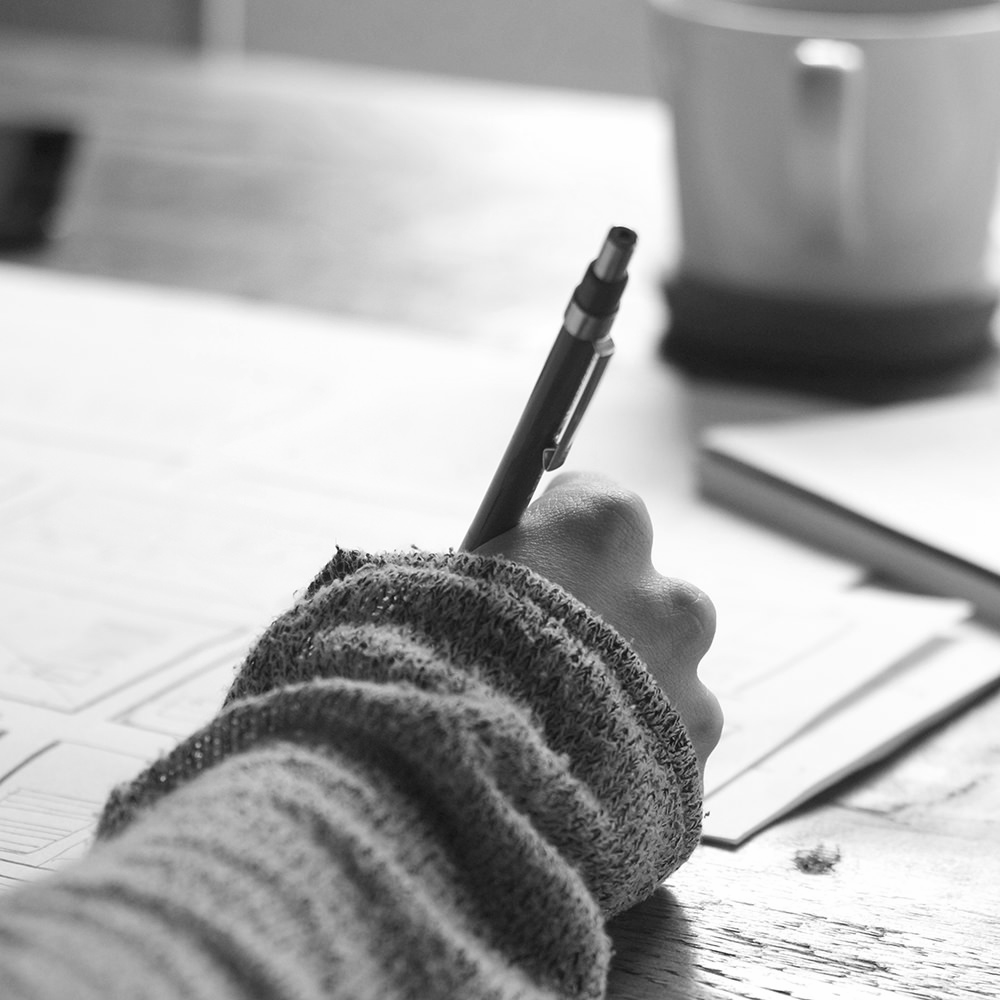 BÀI 5: NGUYÊN TỐ HÓA HỌC
I. Nguyên tố hóa học là gì?
Dấu hiệu nào đặc trưng cho nguyên tố hoá học 
Các nguyên tử của cùng một nguyên tố hoá học có tính chất hoá học giống nhau hay không?
Kí hiệu hóa học được qui định như thế nào?
Tìm hiểu cách đọc tên của các nguyên tố hóa học theo IUPAC
II. Nguyên tử khối
Nguyên tử khối là gì?
Dựa vào bảng 1/42 SGK. Em có nhận xét gì về nguyên tử khối của các nguyên tố
Bài tập
Bài 1:
a) Các cách viết 2 C; 5 O; 3 Ca lần lượt chỉ ý gì?
b) Hãy dung chữ số và kí hiệu hóa học diễn đạt các ý sau: ba nguyên tử nitrogen; bảy nguyên tử calcium; bốn nguyên tử sodium.

Bài 2: Hãy so sánh xem nguyên tử Magnesium (Mg) nặng hay nhẹ hơn bao nhiêu lần so với:
  a) Nguyên tử Carbon (C)
  b) Nguyên tử Sulfur (S)
  c) Nguyên tử Aluminum (Al)